স্বাগতম
উপস্থাপনায়
মো. মাহমুদ শরীফ
প্রধান শিক্ষক 
বালুয়া সরকারি প্রাথমিক বিদ্যালয়। 
মিঠাপুকুর, রংপুর।
আজকের পাঠঃ
শ্রেণিঃ ১ম 
বিষয়ঃ গণিত 
পাঠঃ ‘ক্রমের ধারণা’ 
সময়ঃ ৪৫ মিনিট
শিখনফলঃ
৭.১.১  ১ থেকে ১৯ পর্যন্ত যেকোনো দুইটি সংখ্যা তুলনা করে বড় ছোট বলতে ও লিখতে পারবে।

  ৭.১.২  ১ থেকে ১৯ পর্যন্ত সংখ্যার ক্রমিক ধারণা লাভ করবে এবং ছোট থেকে বড় ও বড় থেকে ছোট মানের সংখ্যাগুলো ক্রমানুসারে সাজাতে ও লিখতে পারবে।
ছবি দেখে বলোঃ
কয়টি আম দেখা যাচ্ছে?
কয়টি কলা দেখতে পাচ্ছ?
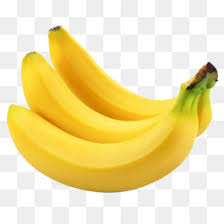 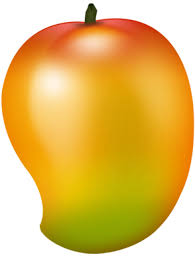 ১টি
৩টি
তোমরা কি বলতে পারো ১ ও ৩ এর মধ্যে কোনটি বড়?
৩
আজ আমরা পড়বো
ক্রমের ধারণা
লক্ষ্য করোঃ
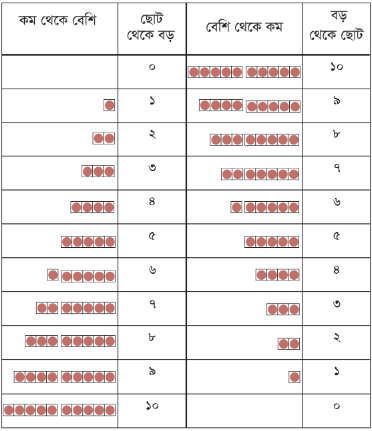 এসো ক্রম অনুসারে সংখ্যা সাজাইঃ
সংখ্যা
ছোট থেকে বড়
বড় থেকে ছোট
১, ২, ৫, ৬, ৮
৮, ৬, ৫, ২, ১
১, ৫, ২, ৬, ৮
৪, ২, ৬, ৯, ৮
২, ৪, ৬, ৮, ৯
৯, ৮, ৬, ৪, ২
৬, ৩, ১, ৭, ৫
১, ৩, ৫, ৬, ৭
৭, ৬, ৫, ৩, ১
জোড়ায় কাজ
খালি ঘরে পরের সংখ্যা লেখঃ
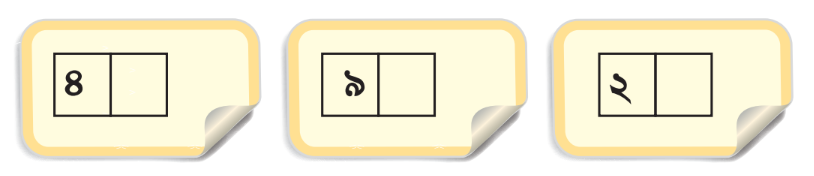 ৫
১০
৩
একক কাজ
খালি ঘরে মাঝের সংখ্যা লেখঃ
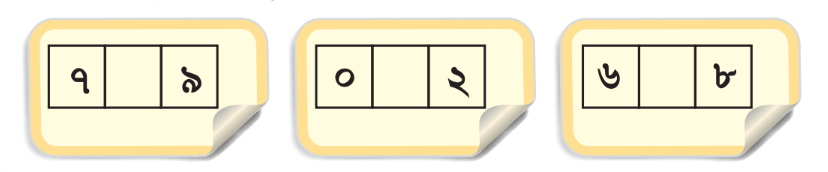 ৭
১
৬
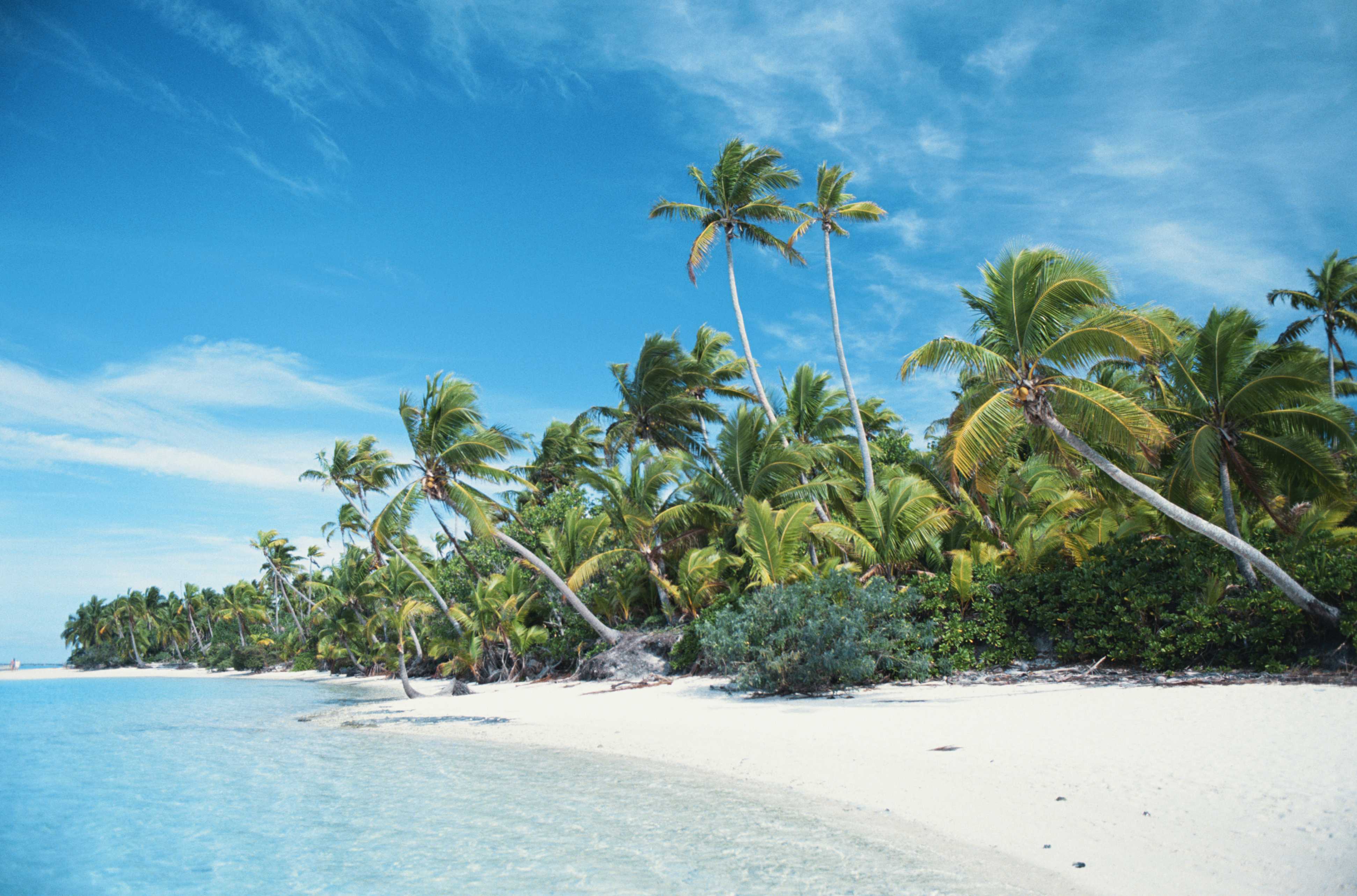 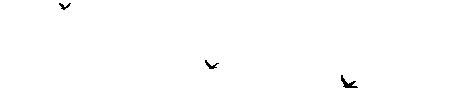 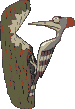 ধন্যবাদ